Технология ТРИЗ
Т – технология
Р –решения
И – изобретательских
З - задач
Технология основывается на следующих этапах:
Постановка задачи
Поиск подобной задачи в базе стандартных задач
Разбитие поставленной задачи на стандартные
Решение данной задачи посредством решения стандартных задач
Внесение решения в базу стандартных задач
Применение графических редакторов в проектной деятельности: «Построение паркета», «Тетрис», «Построение шахматной доски», «Построение снеговика (виноград, эмблема Олимписких игр и т.д.)»
Метод координат: «Найди клад», «Задуманное слово»
Кодирование/ декодирование: «Составление ребусов»
Таблицы: «Составление кроссвордов с помощью таблиц»
Примеры примения технологии
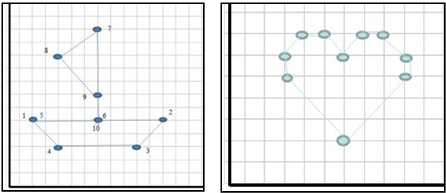 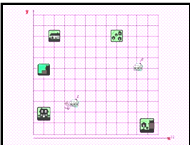 Метод координат
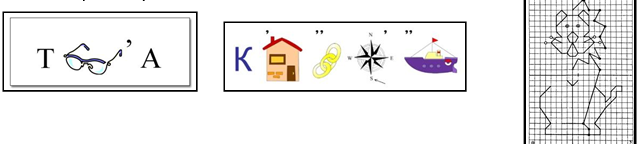 Кодирование/ декодирование:
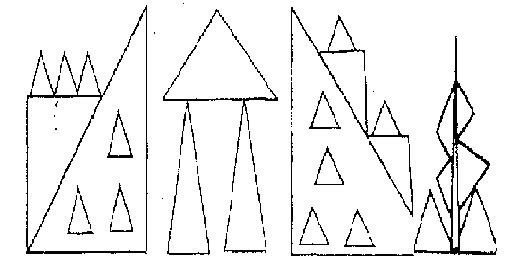 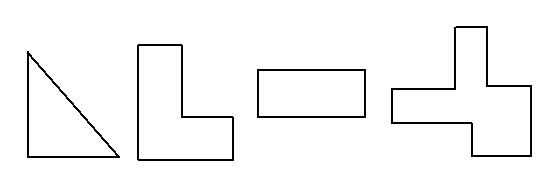 Применение графических редакторов в проектной деятельности